Web Architecture
Dr. Frank McCown
Intro to Web Science
Harding University
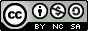 This work is licensed under a Creative Commons Attribution-NonCommercial-ShareAlike 3.0 Unported License
Internet != Web
File transfer
Web
IM
VoIP
email
Streaming video
The Internet
[Speaker Notes: BitTorrent – accounts for about half of all Internet traffic]
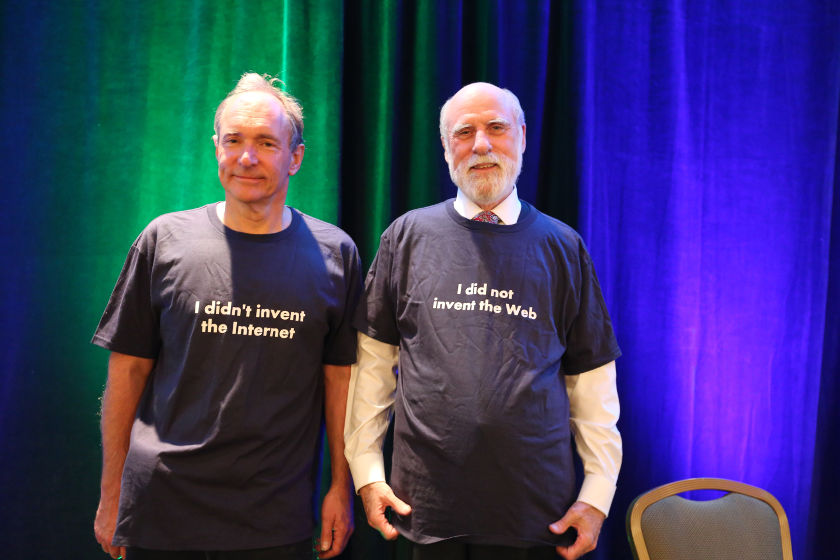 Tim Berners-Lee
Vint Cerf
From: http://www.internethalloffame.org/blog/2014/12/10/internet-hall-fame-news-highlights
“The Internet is a global system of interconnected computer networks that use the standard Internet Protocol Suite (TCP/IP) to serve billions of users worldwide.”http://en.wikipedia.org/wiki/Internet
Internet
Computer 1
Computer 2
255.254.253.252
1.2.3.4
Internet Protocol Suite
Internet Protocol (IP): directs packets to a specific computer using an IP address
Transmission Control Protocol (TCP): directs packets to a specific application on a computer using a port number.
Common port numbers:
22 – ssh 
23 – telnet 
25 – email
80 – Web
Overview of the Web
Internet
Client – Web Browser
Web Server
255.254.253.252
1.2.3.4
World Wide Web: The system of interlinked hypertext documents accessed over the Internet using the HTTP protocol.
Hypertext Transfer Protocol (HTTP)
HTTP is the set of rules that govern communication between web browsers and web servers.
HTTP Request
GET /fmccown/ HTTP/1.1
Host: cs.harding.edu

HTTP Response
HTTP/1.1 200 OK
Date: Wed, 21 Aug 2019 15:25:37 GMT
Server: Apache/2.4.6 (CentOS) 
Last-Modified: Fri, 18 Jan 2013 17:10:33 GMT
ETag: "a9-4d393306dd440"
Accept-Ranges: bytes
Content-Length: 169
Content-Type: text/html; charset=UTF-8

<!DOCTYPE html>
<html lang="en">
Etc…
Example request for http://cs.harding.edu/fmccown/
header
body
Domain Name System (DNS)
DNS is a hierarchical look-up service that converts a given hostname into its equivalent IP address
DNS Server
www.harding.edu
128.82.4.20
www.google.com  1.4.5.8
www.cnn.com  4.6.2.8
www.hulu.com  6.7.8.9
Etc ...
DNS servers contact parent servers for missing entries
 Authoritative name servers are responsible for specific domains
 Warning: DNS cache poisoning
Example: Web Page Request
DNS
(2) foo.org
(1) Enter URL
(3) 1.2.3.4
http://foo.org/bar.html
(4) HTTP GET bar.html
(5) Locate the resource
(6) HTTP Response
(7) Parse HTML& display
(8) HTTP GET image1
(N) HTTP GET imageX
Potentially many requests & responses
Client  (Web Browser)
Web Server
More Formal Definitions
HTTP defined by Request for Comments (RFCs) 1945, 2068, and 2616
Other RFCs for defining URLs (1736, 1738), URIs (1630, 2396), etc.
Web architecture defined in W3C’s The Architecture of the World Wide Web, Volume One
http://www.w3.org/TR/webarch/
Web Definition
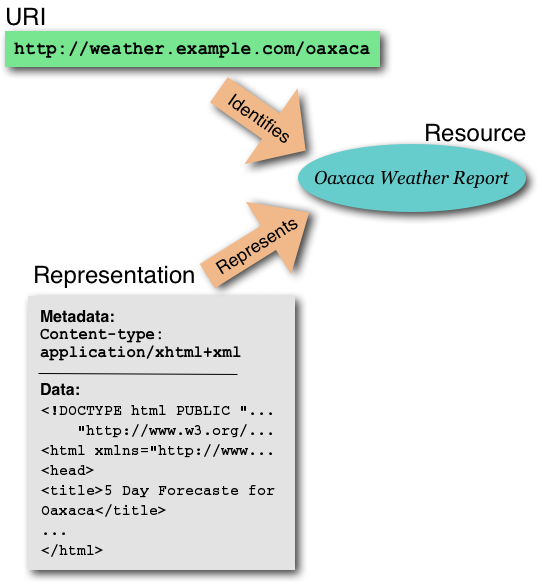 “The World Wide Web (WWW, or simply Web) is an information space in which the items of interest, referred to as resources, are identified by global identifiers called Uniform Resource Identifiers (URI).” – W3C
http://www.w3.org/TR/webarch/
URIs, Resources, and Representations
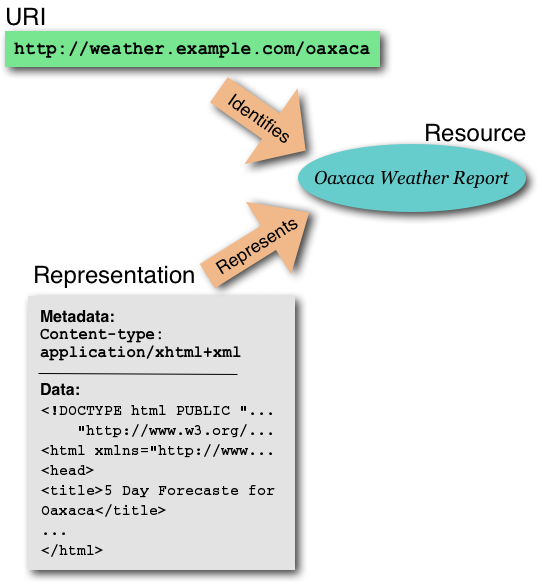 URIs identify Resources
 Representations represent Resources
 When URIs are dereferenced, they return representations (not resources)
 Different representations may be returned for the same URI (e.g., English vs. French version)
http://www.w3.org/TR/webarch/
What’s a URx?
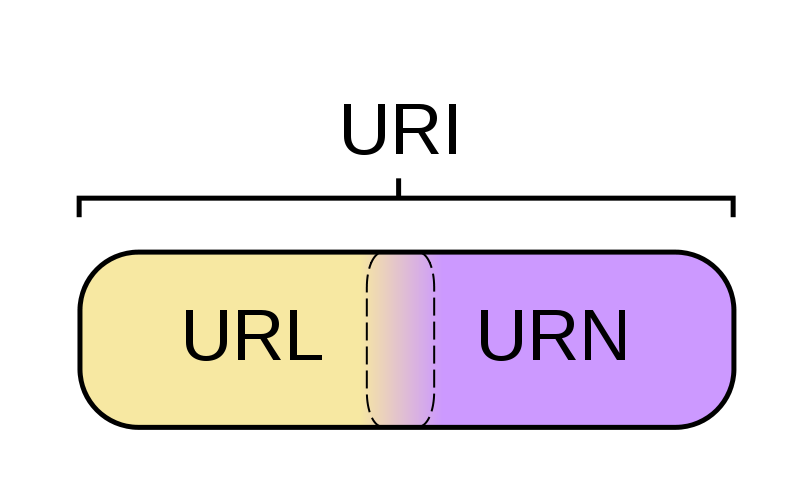 URI - String of chars used to identify a name or resource	on the Internet
URL - Where to find a resource
URN - Name of a resource
Figure: http://en.wikipedia.org/wiki/File:URI_Euler_Diagram_no_lone_URIs.svg
URI Components
foo://username:password@example.com:8042/over/there/index.dtb;type=animal?name=ferret#nose
  \ /   \________________/\_________/ \__/            \___/ \_/ \_________/ \_________/ \__/
   |           |               |       |                |    |       |           |       |
   |       userinfo         hostname  port              |    |       parameter query  fragment
   |    \_______________________________/ \_____________|____|____________/
scheme                  |                               | |  |
   |                authority                           |path|
   |                                                    |    |
   |            path                       interpretable as filename
   |   ___________|____________                              |
  / \ /                        \                             |
  urn:example:animal:ferret:nose               interpretable as extension
Other examples:
   http://example.org/absolute/path/to/resource.txt
 ftp://example.org/resource.txt
 urn:issn:1535-3613
Figure: http://en.wikipedia.org/wiki/URI_scheme
HTTP with curl
$ curl -I https://www.harding.edu/
HTTP/1.1 200 OK
Server: nginx/1.10.3 (Ubuntu)
Date: Wed, 21 Aug 2019 15:18:53 GMT
Content-Type: text/html
Content-Length: 31380
Last-Modified: Wed, 21 Aug 2019 05:16:05 GMT
Connection: keep-alive
ETag: "5d5cd395-7a94"
Accept-Ranges: bytes

$ curl https://www.harding.edu/
<!DOCTYPE html>
<head>
<meta charset="utf-8">
<meta http-equiv="X-UA-Compatible" content="IE=edge">
Etc…
curl is a command-line tool for making HTTP requestshttps://curl.haxx.se/
Options:
-I : Show header only-i : Show header and body
See All Headers
$ curl -vs http://cs.harding.edu/fmccown/
*   Trying 10.1.154.3...
* TCP_NODELAY set
* Connected to cs.harding.edu (10.1.154.3) port 80 (#0)
> GET /fmccown/ HTTP/1.1
> Host: cs.harding.edu
> User-Agent: curl/7.55.1
> Accept: */*
>
< HTTP/1.1 200 OK
< Date: Wed, 21 Aug 2019 15:38:18 GMT
< Server: Apache/2.4.6 (CentOS) OpenSSL/1.0.2k-fips 
< Last-Modified: Wed, 21 Aug 2019 15:29:21 GMT
< ETag: "124-590a23cb2b640"
< Accept-Ranges: bytes
< Content-Length: 292
< Content-Type: text/html; charset=UTF-8
<
<!DOCTYPE html>
<html lang="en">
Etc…
TCP/IP connection
Request header
Response header
POST Example
$ curl -vs -d "name=Bob&age=21" -X POST https://wp.zybooks.com/form-viewer.php
…> POST /form-viewer.php HTTP/1.1
> Host: wp.zybooks.com
> User-Agent: curl/7.55.1
> Accept: */*
> Content-Length: 15
> Content-Type: application/x-www-form-urlencoded
>
(body is encrypted)
…
< HTTP/1.1 200 OK
< Date: Wed, 21 Aug 2019 15:48:25 GMT
< Content-Type: text/html
< Transfer-Encoding: chunked
< Connection: keep-alive
< Server: nginx/1.4.6 (Ubuntu)
< X-Powered-By: PHP/5.5.9-1ubuntu4.17
<
       <!DOCTYPE html>
       <html>
…
Response Codes
From section 6.1.1 of RFC 2616
- 1xx: Informational - Request received, continuing process

- 2xx: Success - The action was successfully received,
       understood, and accepted

- 3xx: Redirection - Further action must be taken in order to
       complete the request

- 4xx: Client Error - The request contains bad syntax or cannot
        be fulfilled

- 5xx: Server Error - The server failed to fulfill an apparently
        valid request
301 – Moved Permanently
$ curl -i http://www.harding.edu/comp/HTTP/1.1 301 Moved Permanently
Server: nginx/1.10.3 (Ubuntu)
Date: Wed, 21 Aug 2019 16:04:51 GMT
Content-Type: text/html
Content-Length: 194
Connection: keep-alive
Location: https://www.harding.edu/comp/

<html>
<head><title>301 Moved Permanently</title></head>
<body bgcolor="white">
<center><h1>301 Moved Permanently</h1></center>
<hr><center>nginx/1.10.3 (Ubuntu)</center>
</body>
</html>
404 – Not Found
$ curl -i http://cs.harding.edu/BLAHHTTP/1.1 404 Not Found
Date: Wed, 21 Aug 2019 16:09:33 GMT
Server: Apache/2.4.6 (CentOS) OpenSSL/1.0.2k-fips PHP/5.4.16 mod_apreq2-20090110/2.8.0 mod_perl/2.0.10 Perl/v5.16.3
Content-Length: 202
Content-Type: text/html; charset=iso-8859-1

<!DOCTYPE HTML PUBLIC "-//IETF//DTD HTML 2.0//EN">
<html><head>
<title>404 Not Found</title>
</head><body>
<h1>Not Found</h1>
<p>The requested URL /BLAH was not found on this server.</p>
</body></html>
501 – Not Implemented
$ curl -X BLAH http://cs.harding.edu/HTTP/1.1 501 Not Implemented
Date: Wed, 21 Aug 2019 17:27:08 GMT
Server: Apache/2.4.6 (CentOS) OpenSSL/1.0.2k-fips PHP/5.4.16 mod_apreq2-20090110/2.8.0 mod_perl/2.0.10 Perl/v5.16.3
Allow: GET,HEAD,POST,OPTIONS,TRACE
Content-Length: 202
Connection: close
Content-Type: text/html; charset=iso-8859-1

<!DOCTYPE HTML PUBLIC "-//IETF//DTD HTML 2.0//EN">
<html><head>
<title>501 Not Implemented</title>
</head><body>
<h1>Not Implemented</h1>
<p>BLAH to /index.html not supported.<br />
</p>
</body></html>